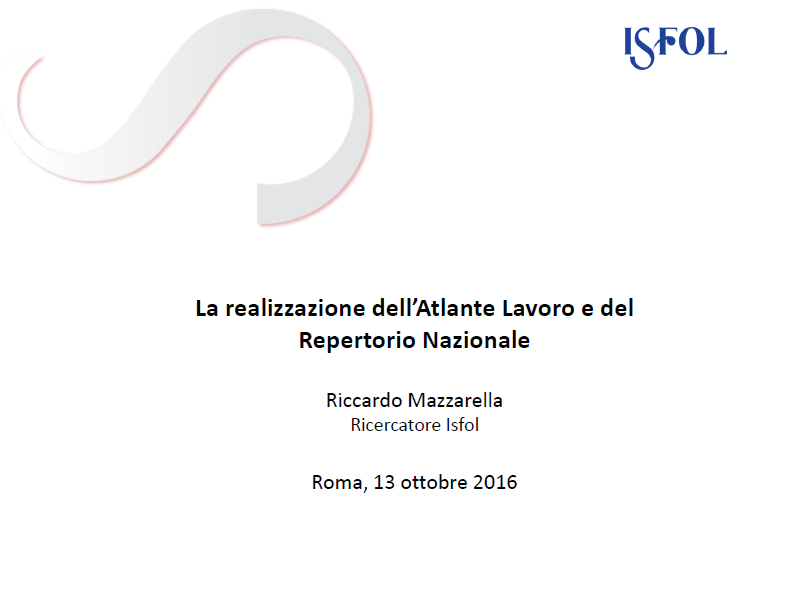 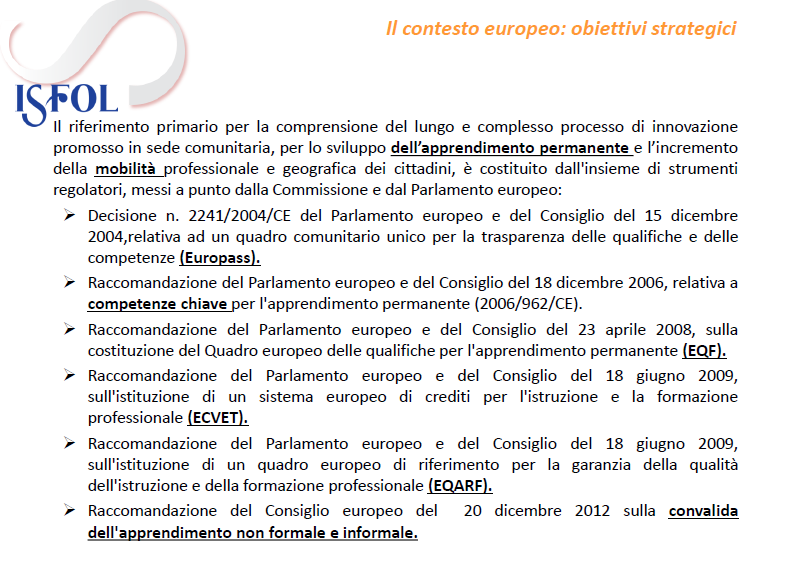 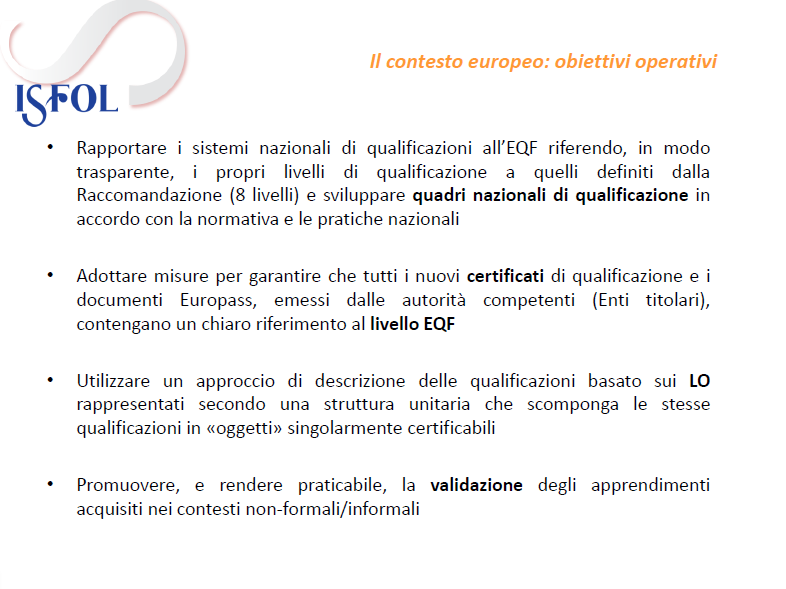 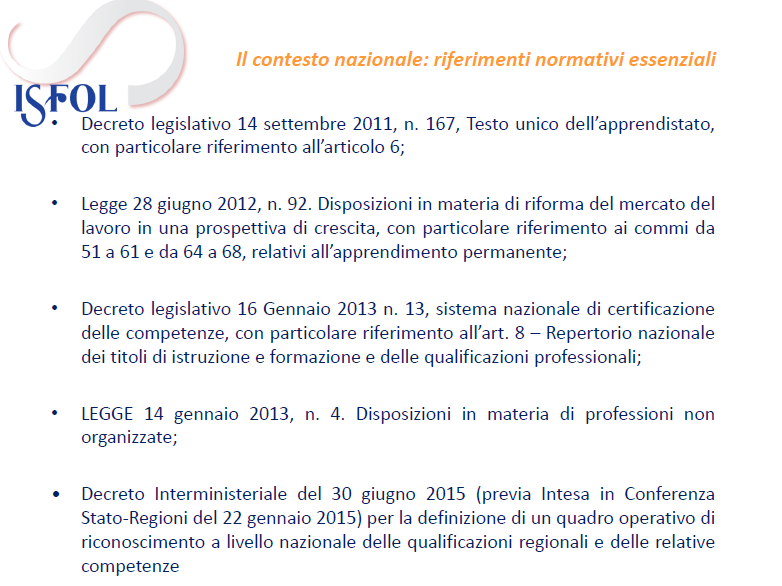 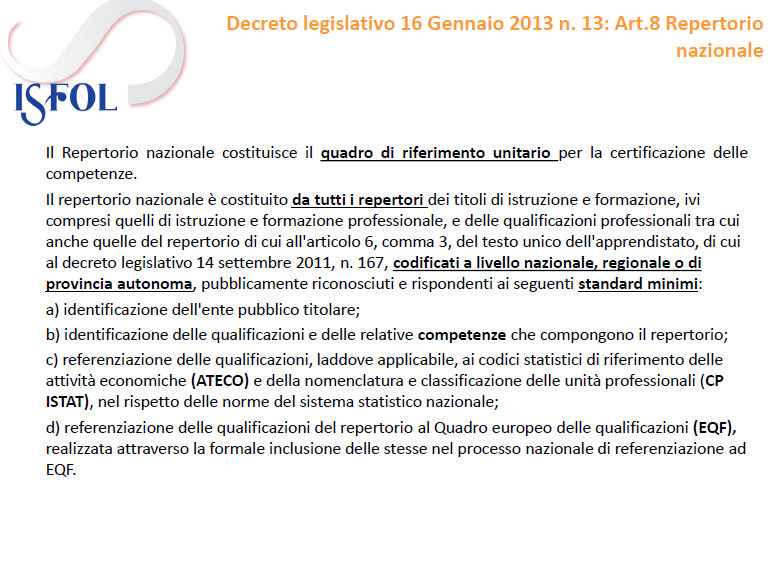 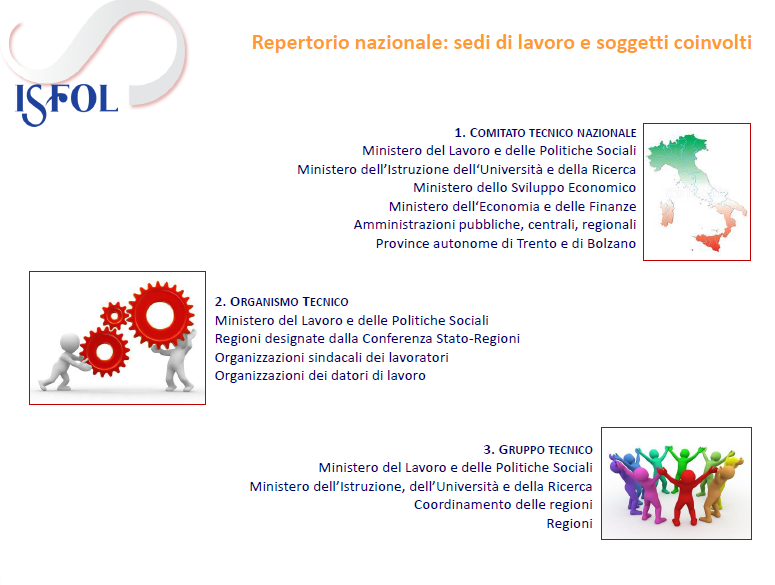 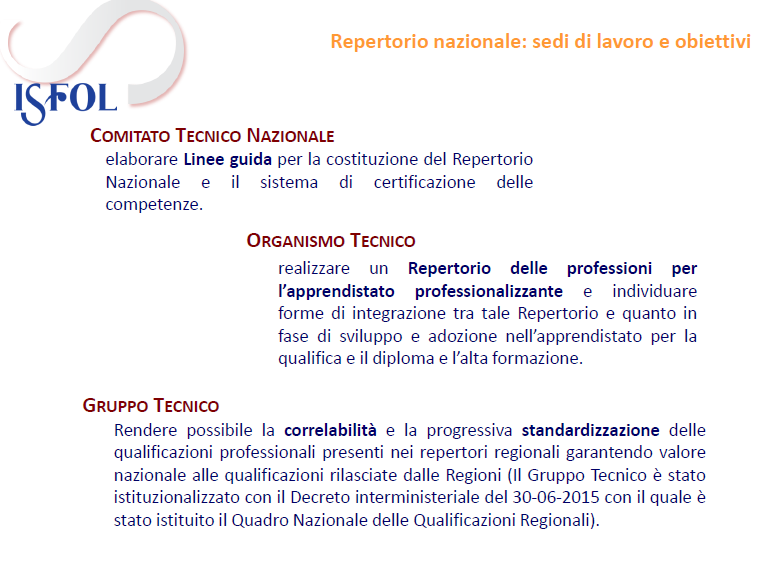 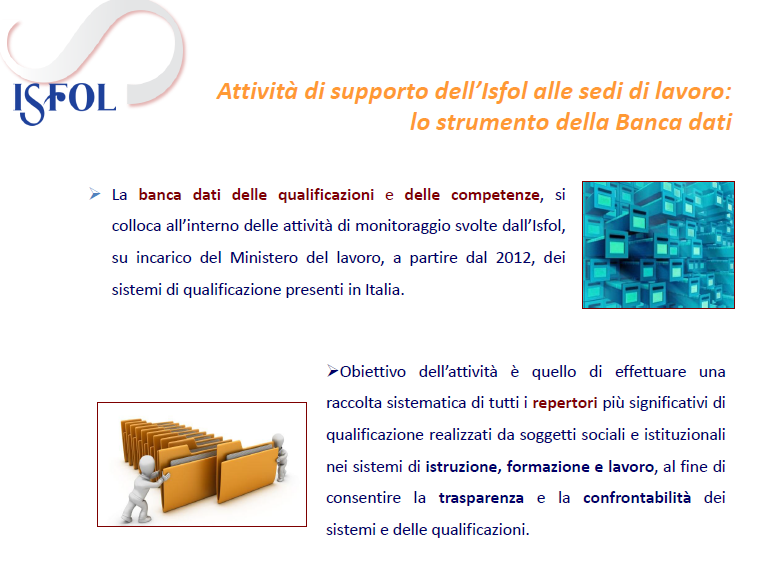 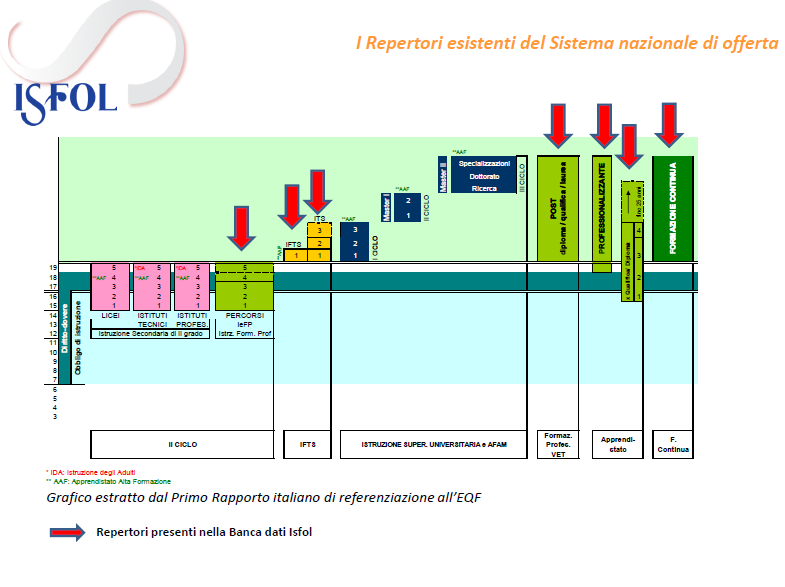 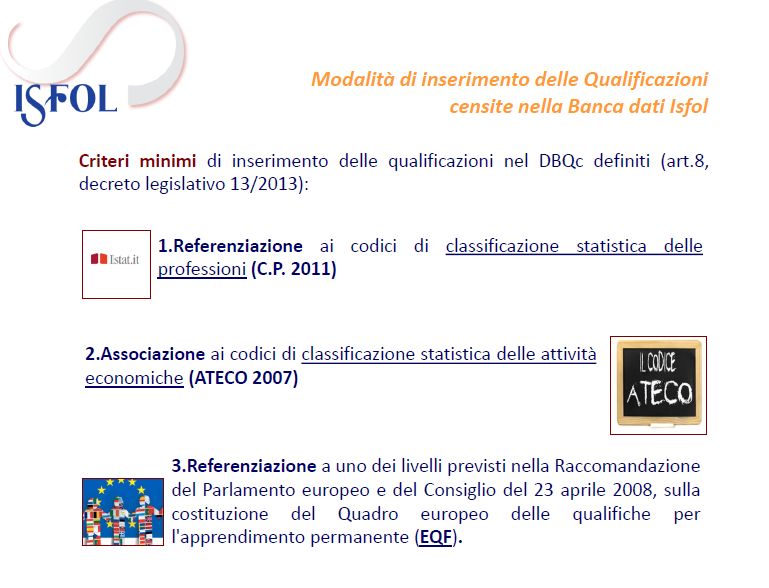 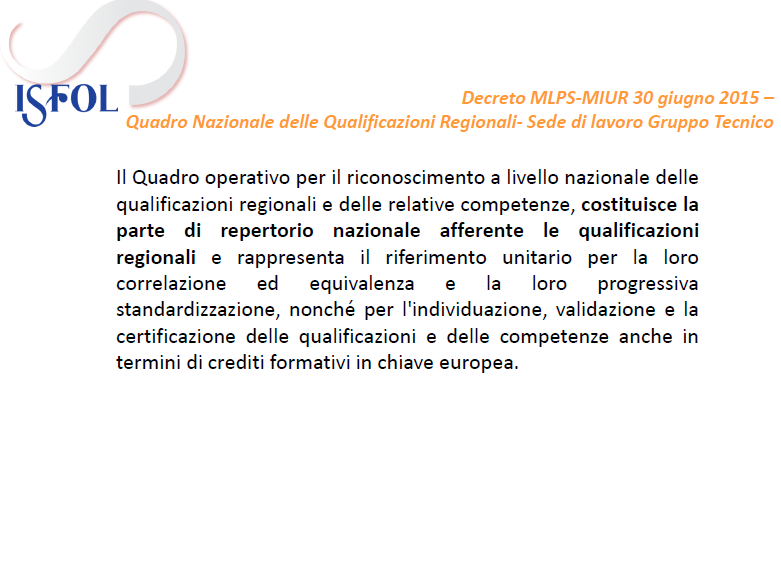 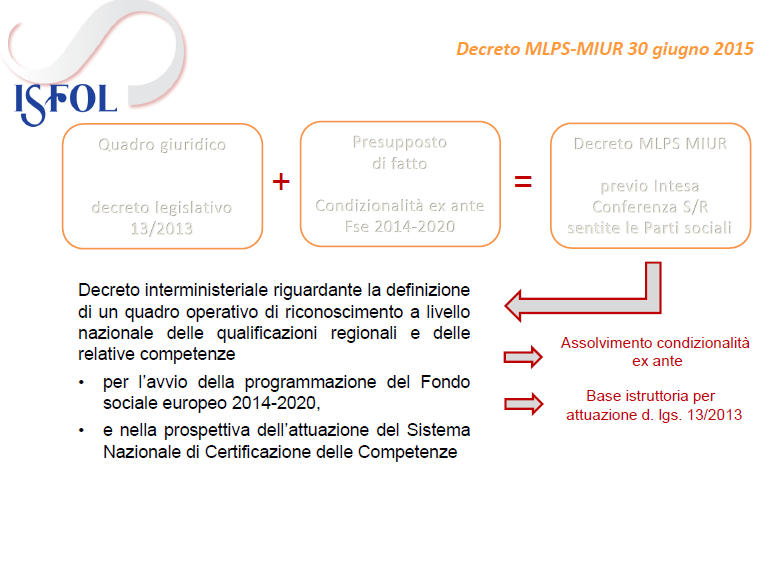 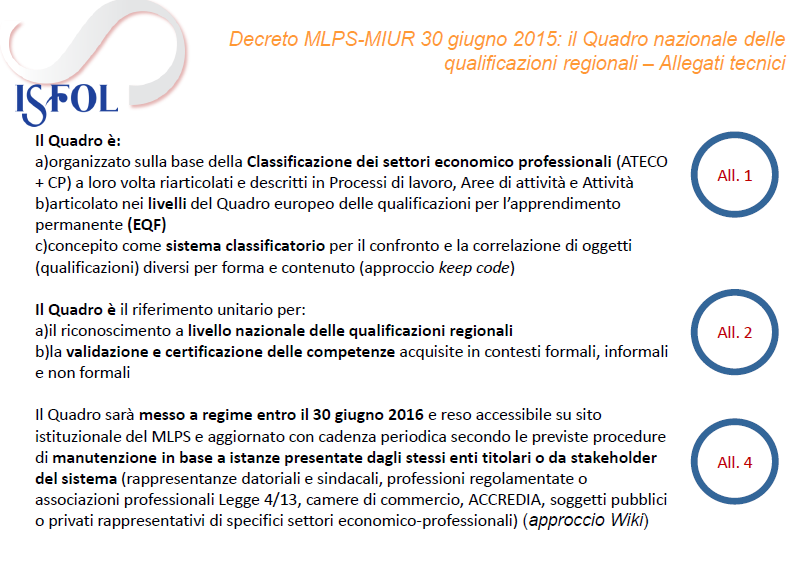 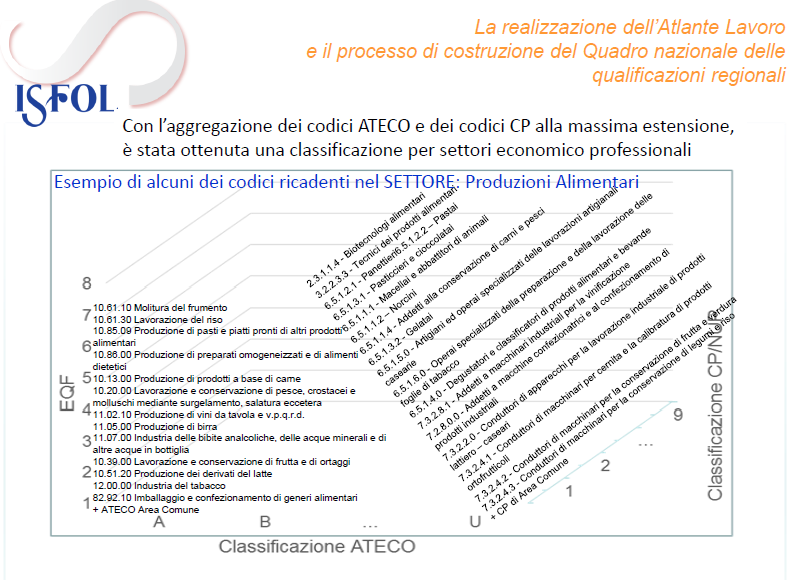 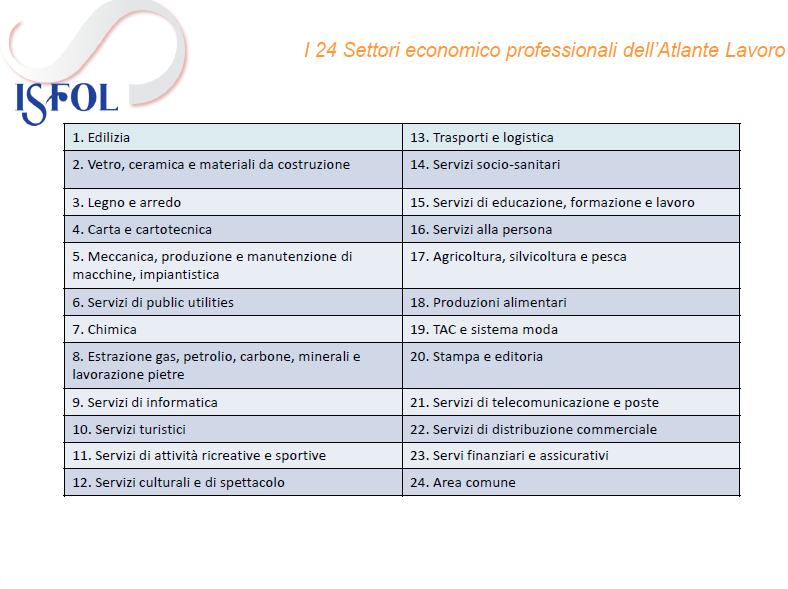 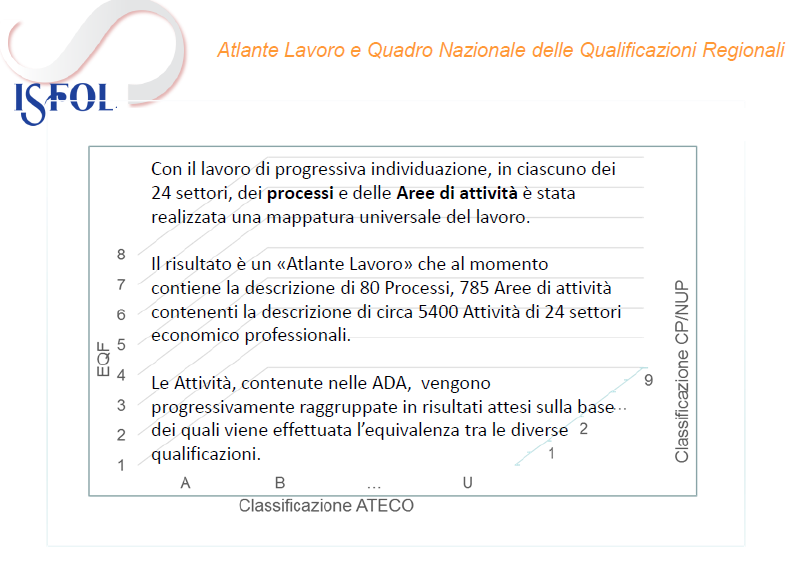 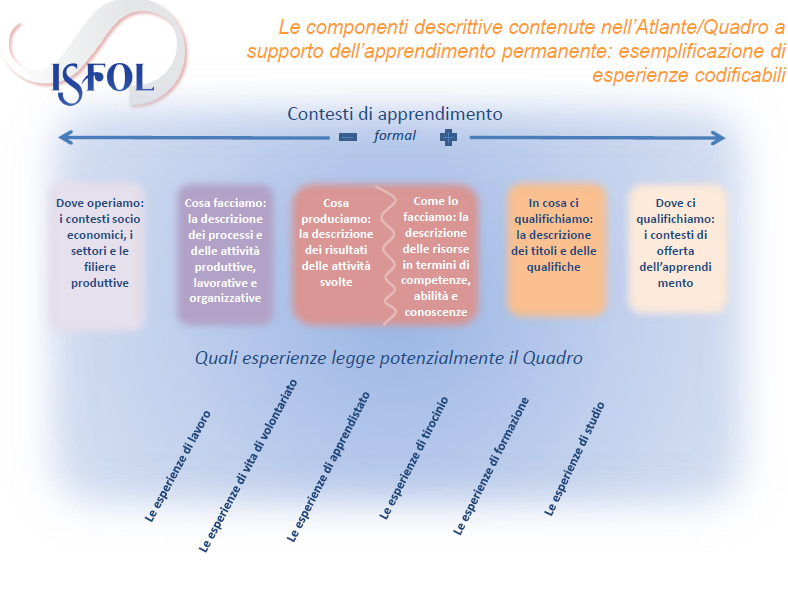 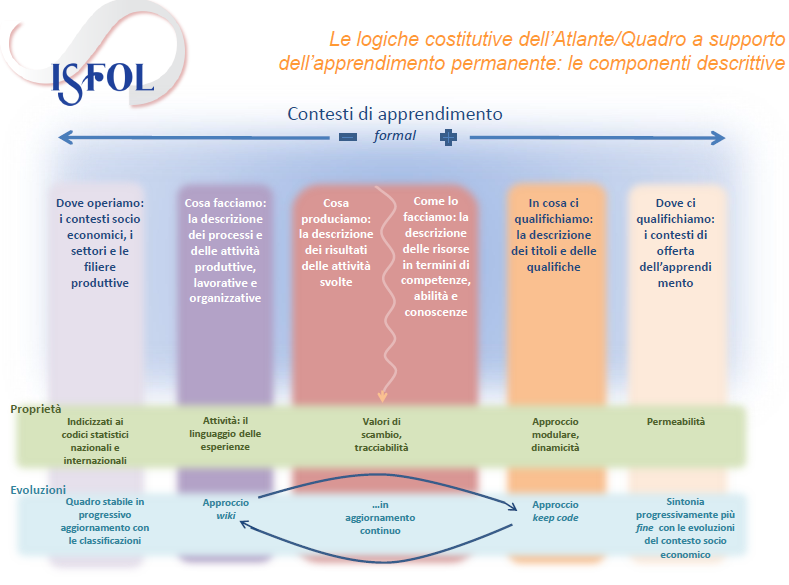 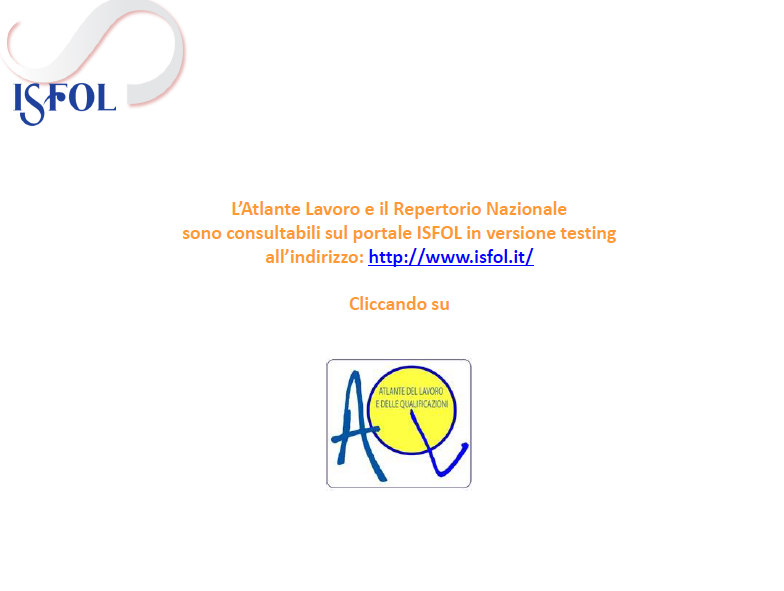 www.isfol.it